Dragi devetošolec, devetošolka!

Pred tabo je raziskovanje kemijskih in fizikalnih lastnosti alkoholov, zato bo tvoje delo potekalo ob učbeniku, dz in zvezku.
Snov iz prvih drsnic bi že moral/-a imeti zapisane v zvezku, zato jih samo preberi. Nato preberi učno snov v učbeniku. Skozi delo te bodo popeljale naslednje drsnice.
Verjamem, da bo delo potekalo z vso resnostjo in odgovornostjo.
V kolikor imaš težave, mi lahko pišeš ali si zapiši vprašanje v zvezek, da ga razjasnimo pri pouku.

Bodi zdrav/-a, čuvaj nase!

Učiteljica Maja Verhovšek
ORGANSKE KISIKOVE SPOJINE
Razmisli, katere organske kisikove spojine predstavljajo naslednje sličice.
1.ura
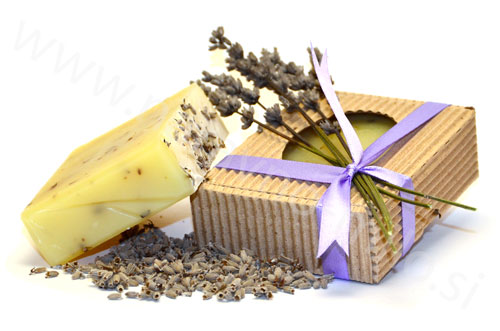 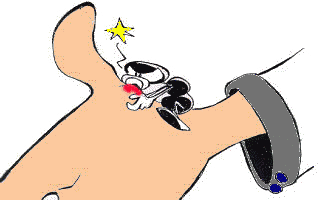 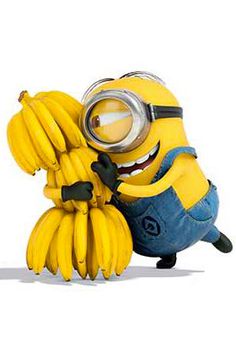 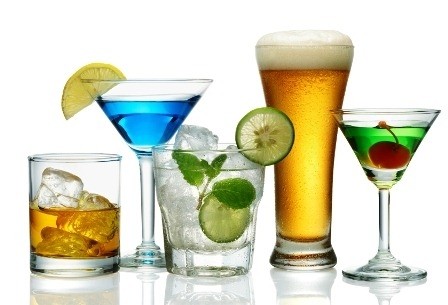 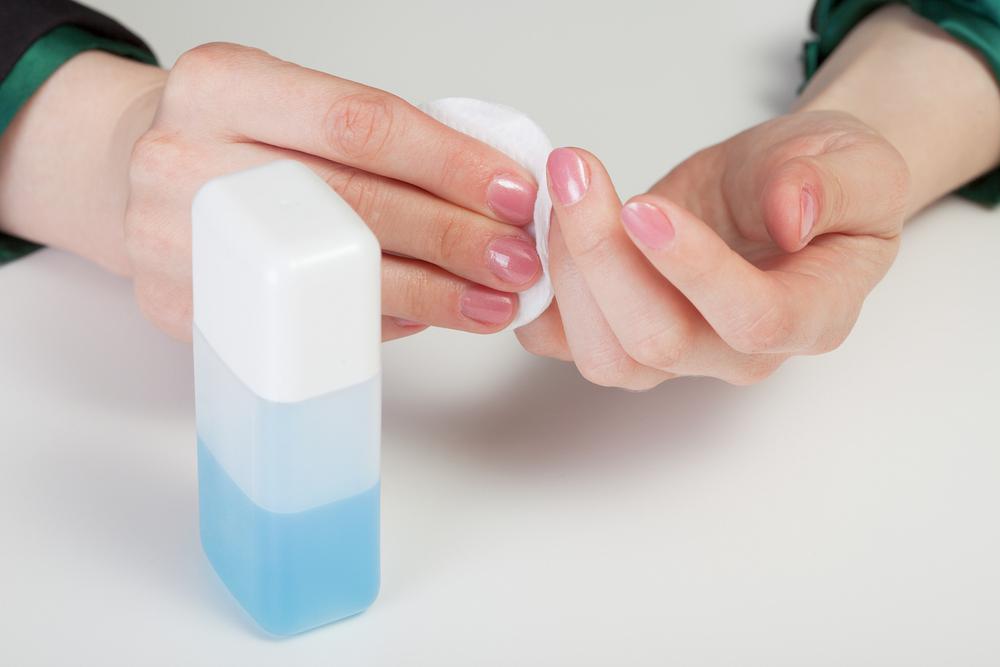 Zelo razširjena in raznolika skupina spojin
Značilna je funkcionalna skupina: -OH (hidroksilna skupina)
Preberi naslednje drsnice. Podoben zapis si že moral zapisati v zvezek. Če pa ti še kaj manjka, imaš idealno priložnost, da nadoknadiš pomembna dejstva o alkoholu.
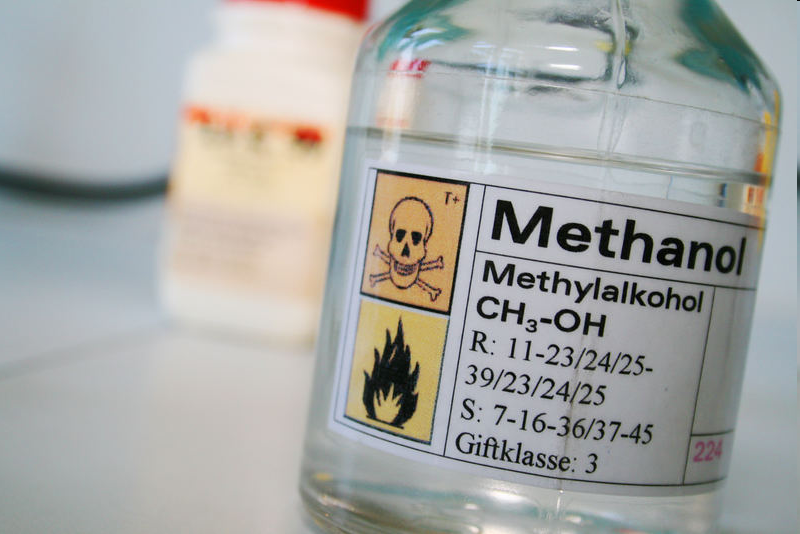 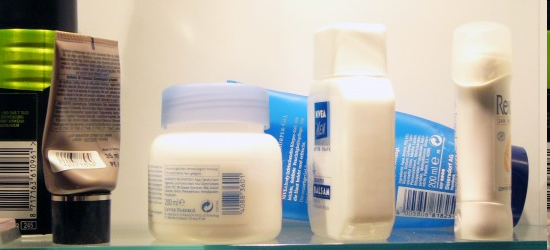 -O-H ali –OH     hidroksilna skupina
OD SLADKORJA DO ALKOHOLA
Alkoholne pijače so znane že več tisoč let; predelava je eden najstarejših biotehnoloških postopkov, ki so ga poznali že stari Egipčani in Grki.





   Kip egiptovskega pivovarja, 4400 let pr. Kr.
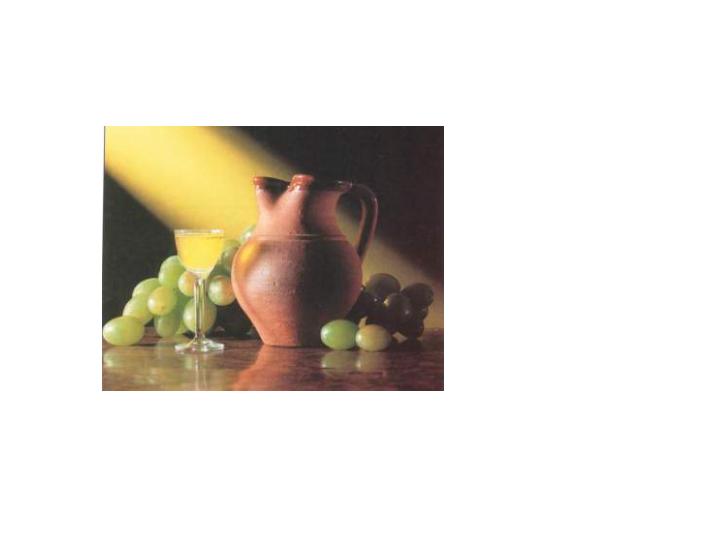 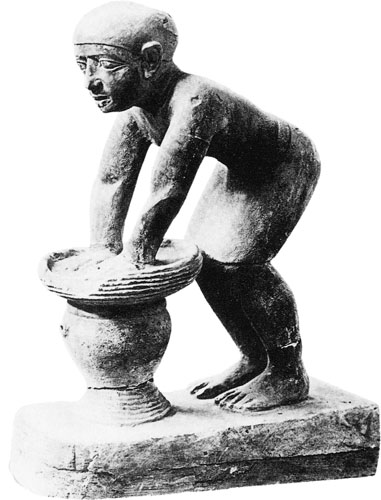 ALKOHOLONO VRENJE ali FERMENTACIJA







-Sladkor v soku se zaradi vpliva gliv kvasovk (encimov) spreminja v etanol in ogljikov dioksid
C6H12O6          C2H5OH  +   CO2

Glukoza                        etanol  +  ogljikov dioksid
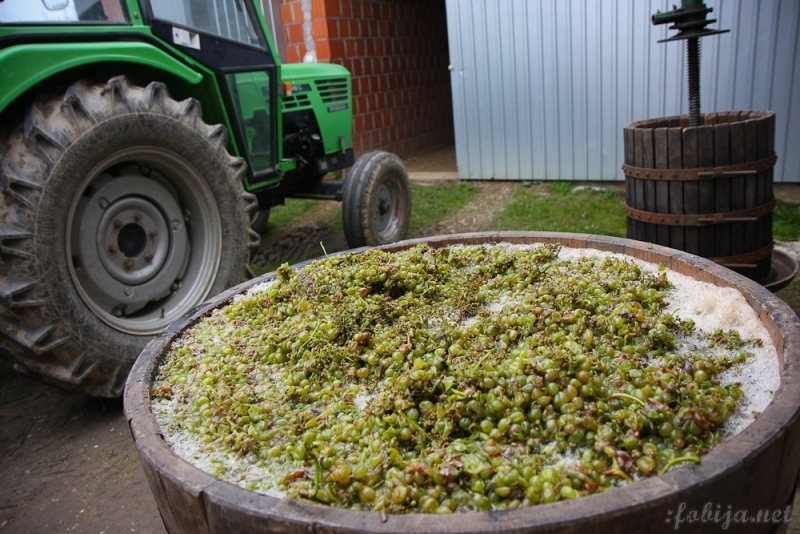 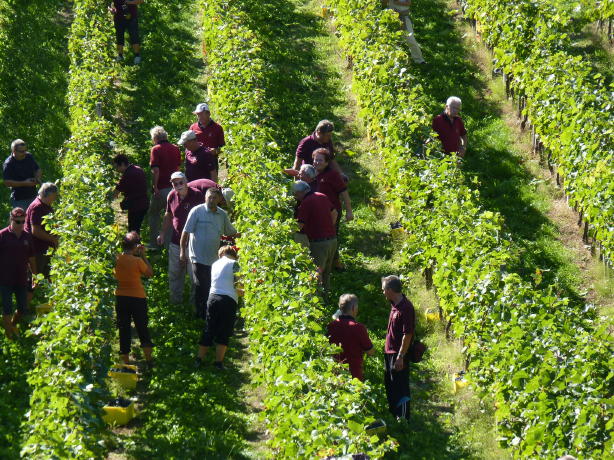 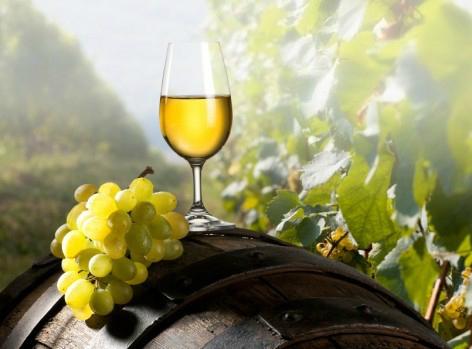 2
2
Najpomembnejše surovine, iz katerih pridobivamo alkoholne pijače, in prostorninski odstotek alkohola v pijačah.
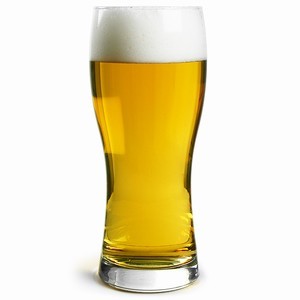 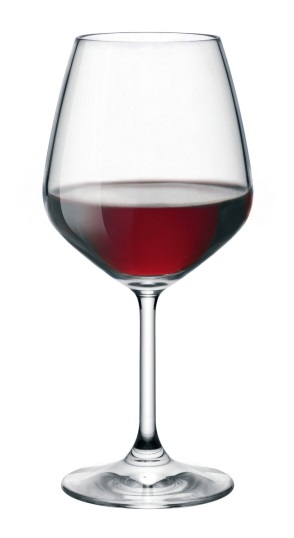 V teh treh kozarcih različnih pijač je približno enaka količina etanola.
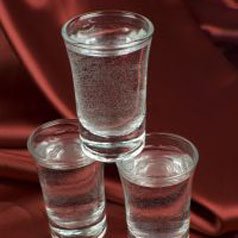 ŠKODLJIVE POSLEDICE DELOVANJA ALKOHOLA
1. ALKOHOL ŠKODLJIVO DELUJE NA VSO TELO
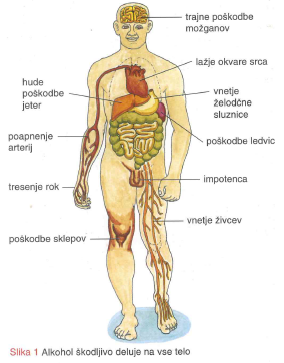 2. PSIHOLOŠKE POSLEDICE




3. SOCIALNE POSLEDICE
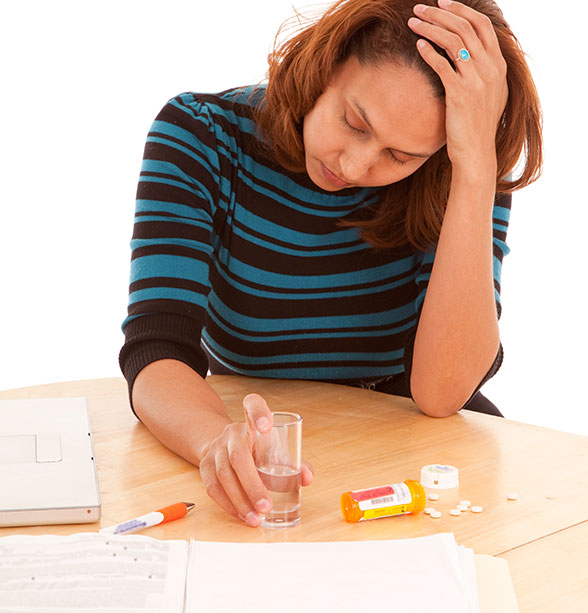 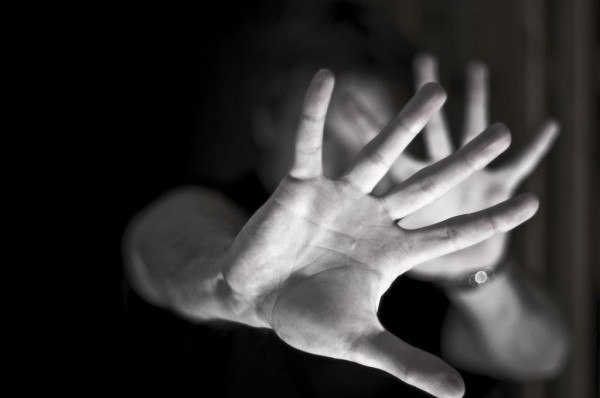 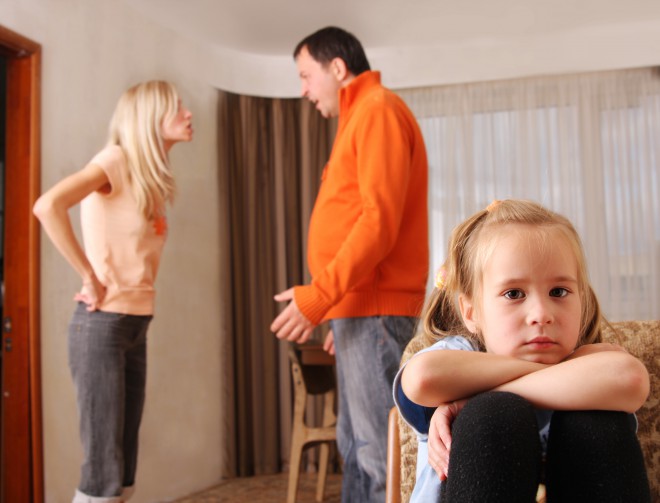 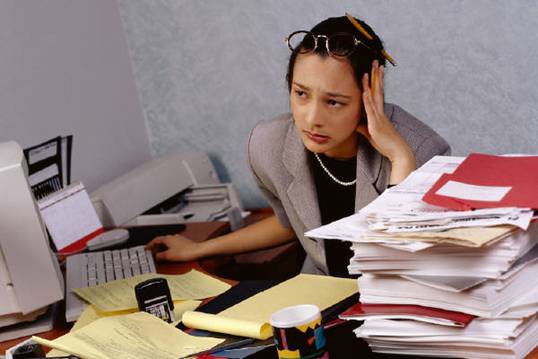 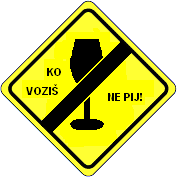 ALKOHOL IN PROMET
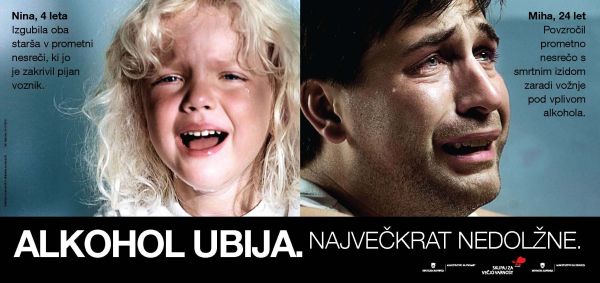 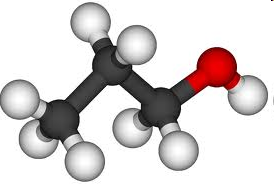 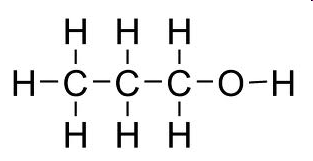 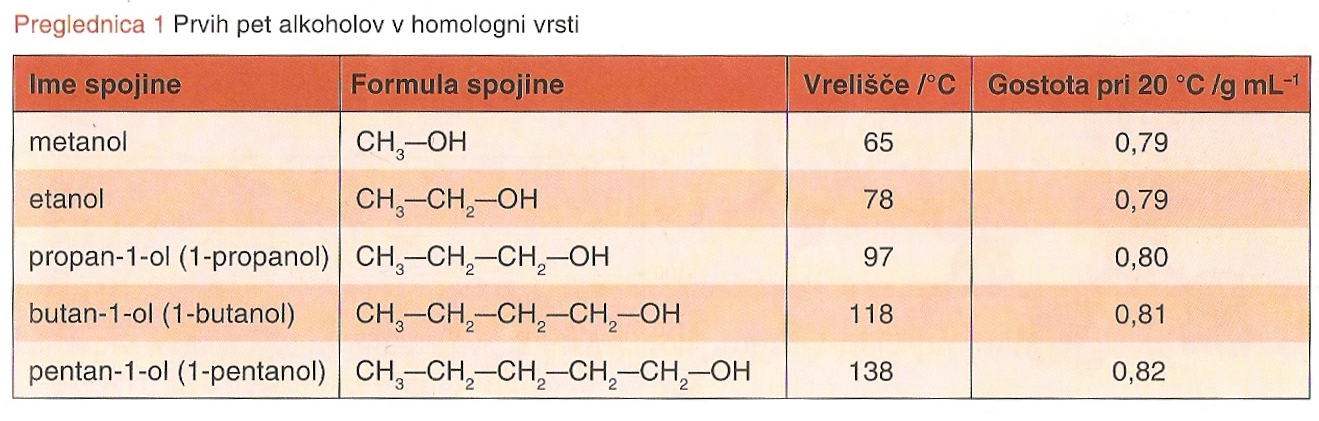 C3H7OH
Osnova imena. Pove nam, da so v glavni verigi 3 ogljikovi atomi povezani z enojnimi vezmi.
Končnica –ol. Pove nam, da je spojina alkohol (hidroksilna skupina).
Propan-1-ol
Pozicijsko število. Pove nam, kje v molekuli se nahaja hidroksilna skupina. Od ostalega imena ga ločujeta dva vezaja.
Zapiši razlike in skupne značilnosti zapisnih alkoholov. Poimenuj ju.
CH3-CH2-OH
CH3-OH
Najprej preberi učno snov v učbeniku, str. 48-52 Prepiši naslednje drsnice.
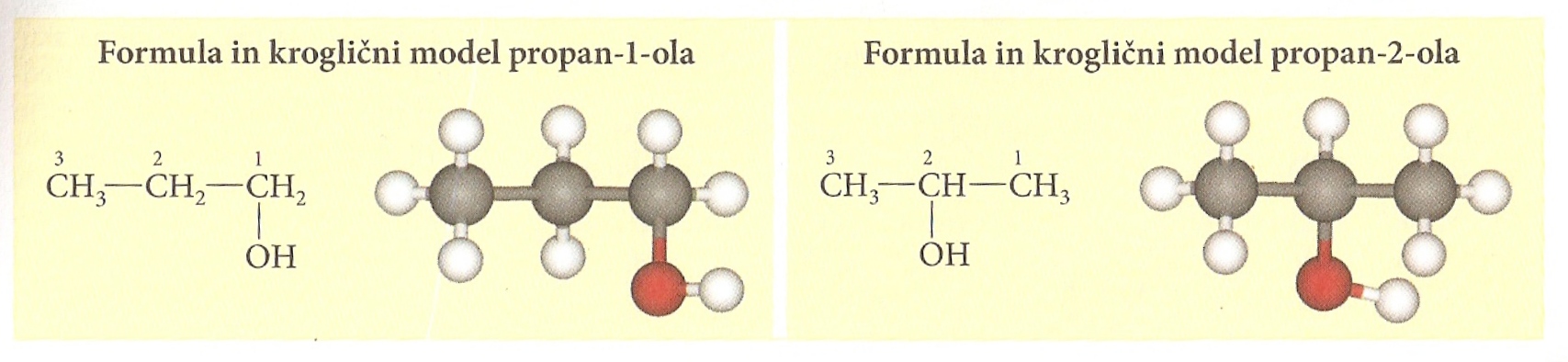 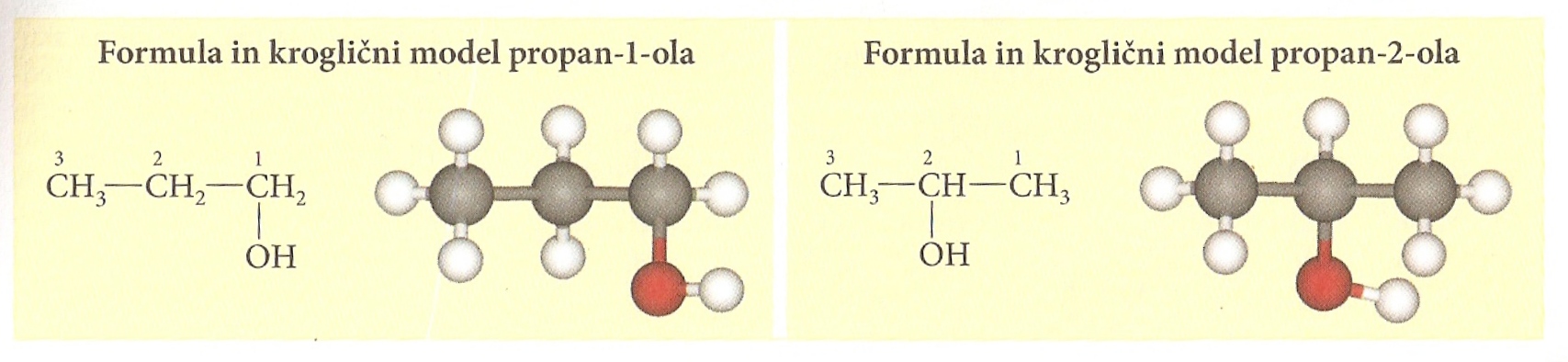 POLOŽAJNA IZOMERIJA: enaka molekulska formula ter različna strukturna – razlika v legi hidroksilne (-OH) skupine
GORENJE ALKOHOLOV
Oglej si posnetek. 
Reši spodnjo nalogo in jo zapiši v zvezek.

https://eucbeniki.sio.si/kemija9/1100/index4.html
TOPNOST ALKOHOLOV
Podobno se v podobnem topi oz. podobni tekočini se mešata (polarno v polarnem in obratno).
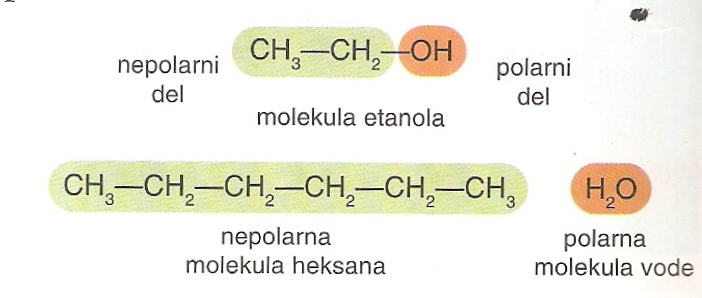 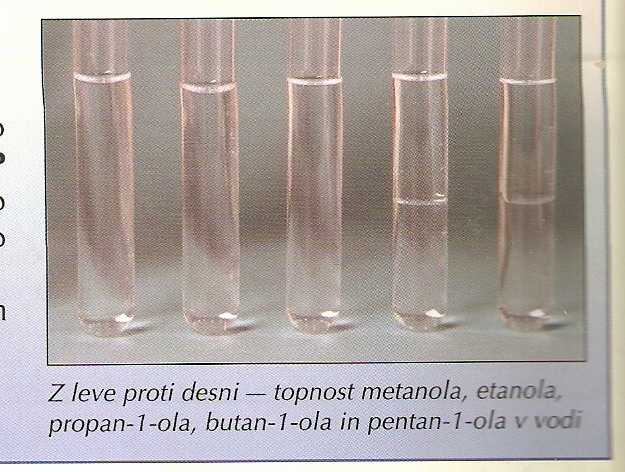 Pri alkoholih z daljšimi verigami ogljikovih atomov, nepolarni del prevlada nad polarnim delom molekule.
Taki alkoholi so zato slabo topni v vodi
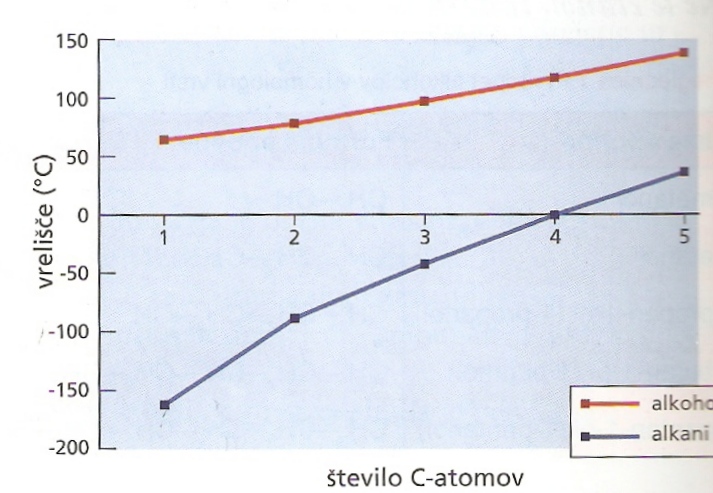 VRELIŠČE
-alkoholi imajo višja vrelišča kot alkani z enakim številom ogljikovih atomov
-vrelišča alkoholov in alkanov se višajo s številom ogljikovih atomov
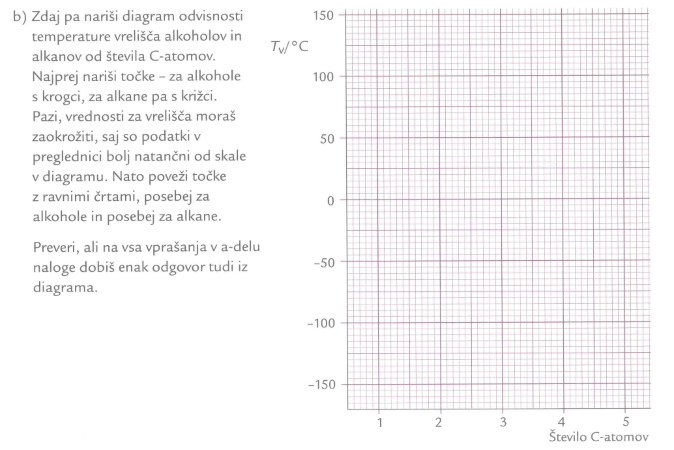 VRELIŠČE ALKOHOLOV
Reši DZ, str. 33
Splošna formula alkoholov
2.ura
CnH2n+2O
Napiši molekulske formule alkoholov:
a) z 9 ogljikovimi atomi
b) s 15 ogljikovimi atomi
c) z 20 vodikovimi atomi
NALOGA
Napiši strukturne, racionalne in molekulske formule naslednjih alkoholov:

Heksan-2-ol
Butan-1-ol
Butan-2-ol
2-metilbutan-1-ol
Etan-1,2-diol (etilenglikol)
Propan-1,2,3-triol (glicerol)
REŠITVE
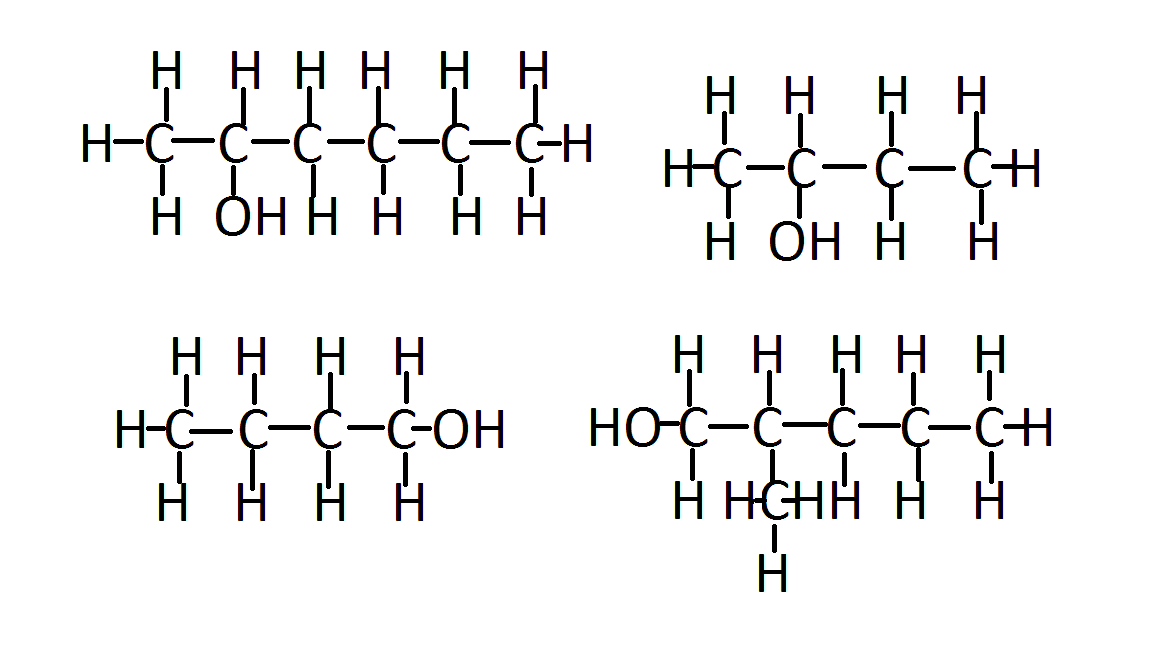 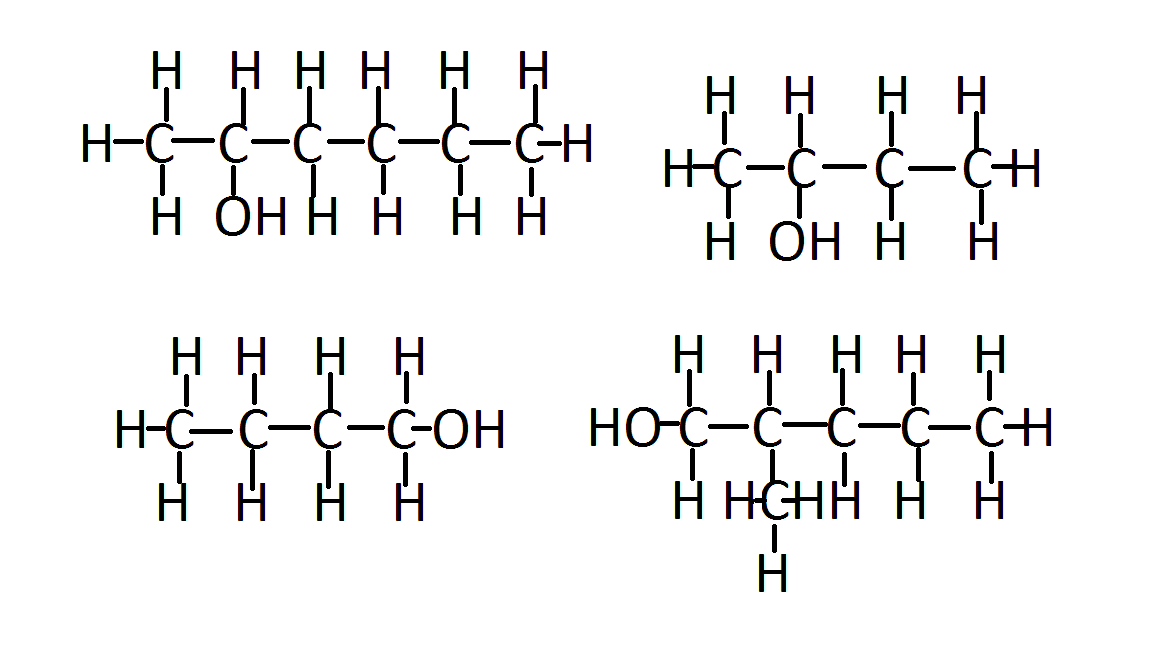 HEKSAN-2-OL
BUTAN-2-OL
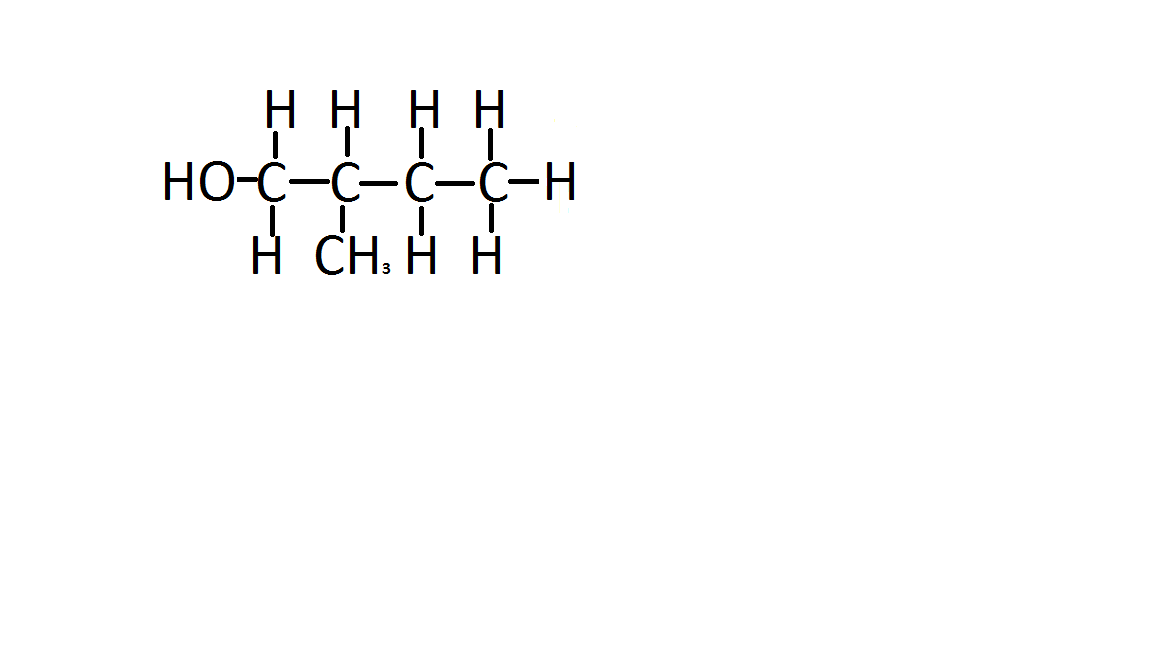 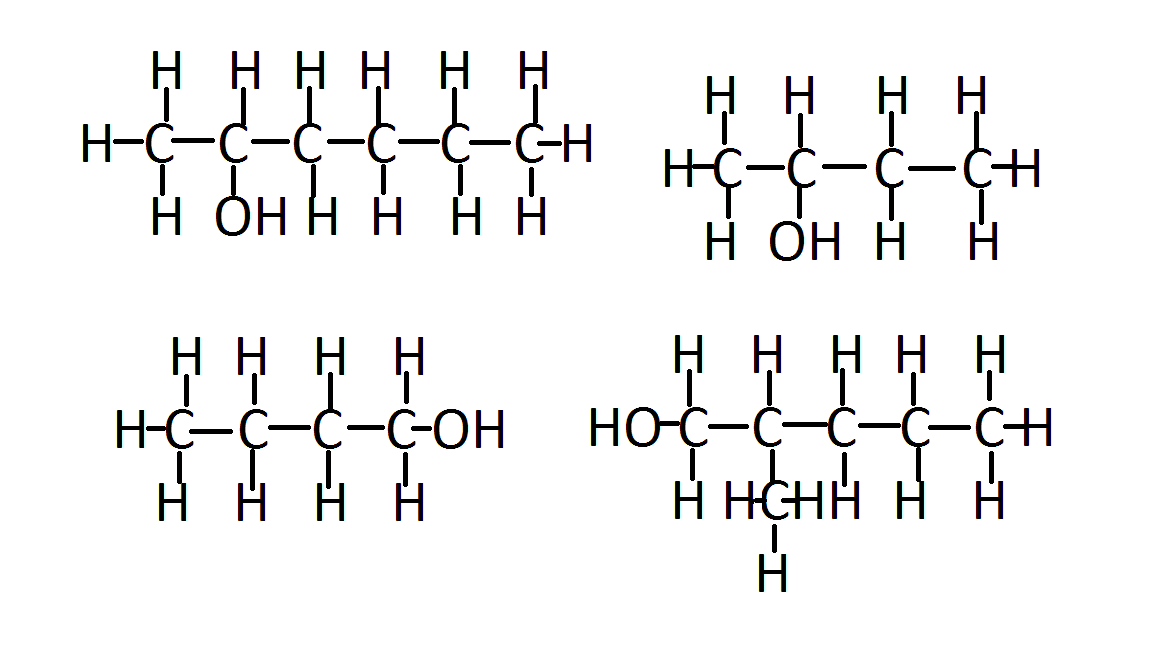 2-METILBUTAN-1-OL
BUTAN-1-OL
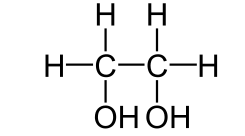 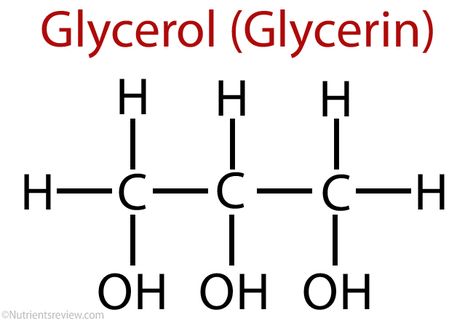 ETAN-1,2-DIOL
PROPAN-I,2,3-TRIOL
ALKOHOLI GLEDE NA VRSTO OGLJIKOVIH ATOMOV:
SEKUNDARNI





TERCIARNI
PRIMARNI
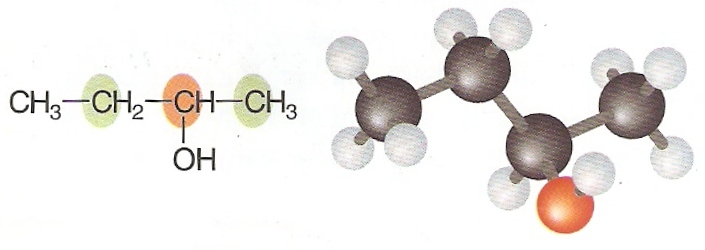 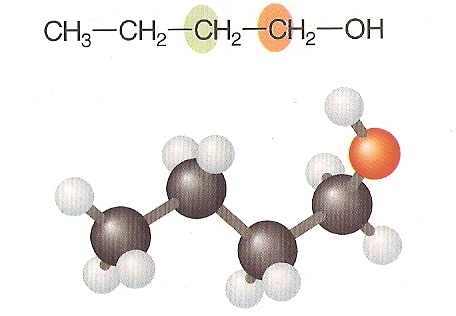 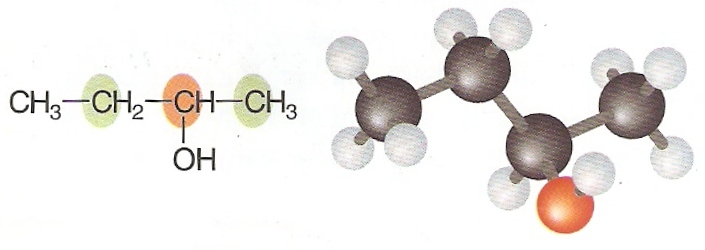 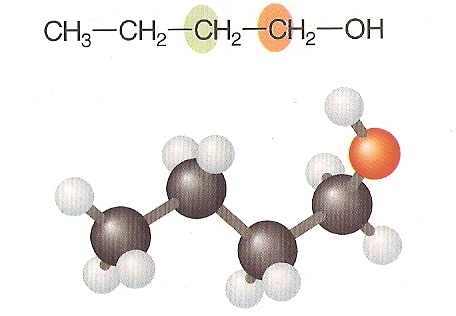 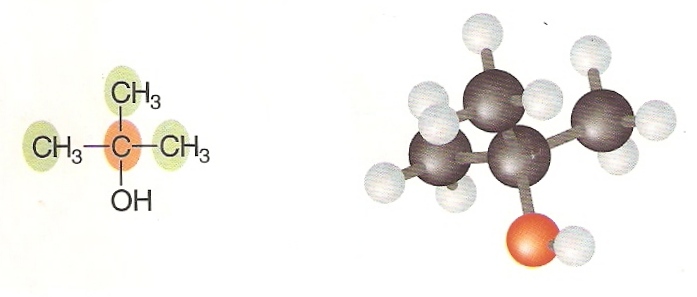 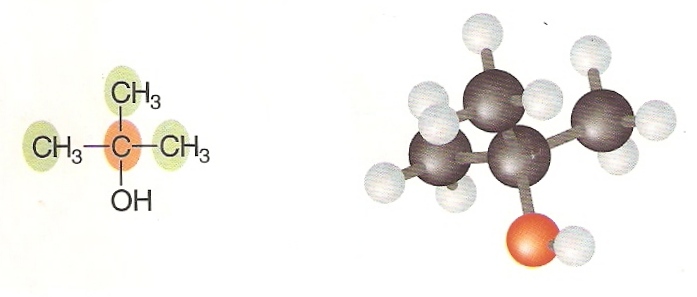 Zapiši pomembne alkohole in njihove lastnosti (pomagaj si z učbenikom)

Reši U, str. 53/4B, 5, 6

Reši: Dz, str.32